Caribbean & the Economy
Economic Region
Definition
 an area characterized by a distinct system of production, trade, movement and consumption of goods and services.
Characteristics
their economics are primarily resource based
still considered part of the developing world
countries with less diversified economies and with relatively low standards of living
Tourism & Economics
Tourism is important to the Caribbean economies due to volatile demands of agricultural products (primary industries)
Most tourist come from North America and Europe
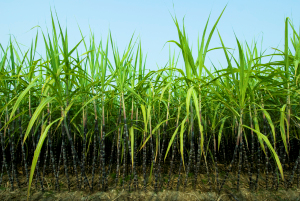 Tourism & Jobs
Tourism supports more than 641,000 direct jobs in 2011. 

Workers are involved in such jobs as: 
Transportation
Accommodations
Recreation (e.g. Tours, boating)
Retail
Restaurants

It is estimated that one all-inclusive resort creates 700-800 jobs.
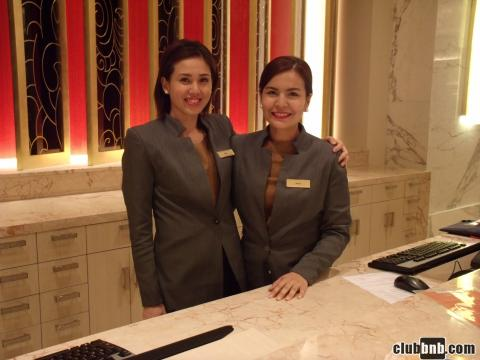 Direct vs Indirect Jobs
Direct Employment
Includes jobs generated by companies and government departments that deal directly with the travelling public
Eg transportation, hotel, travel agent, tourism information office
Indirect Employment
Are spin off jobs, or those that support the direct employment sector
E.g printing company for brochures
Tourism & Jobs
Government all also earns money from:
airplanes and ships landing fees
departure taxes
Hotel bed taxes
Custom duties on imports

Much of this revenue is used to improve infrastructure to support tourism
Import vs Export
Export:
any product sold to another country
the payment for the export goes to the country that provided the product or service

Invisible Export:
the experience that a tourist takes away from a holiday
the money spent for this experience is paid to the host country
but cannot physically see the product
Positive Impacts of Tourism in the Caribbean
The 2 main positive impacts of tourism are:
Creates jobs for local people. For every direct job in tourism, there are 4 indirect jobs. 
Money from travellers is brought into the economy

Other Benefits
Better facilities for locals to use
More cultural awareness is learned from other countries. 
Tourism is an invisible export because people pay for the memories and experiences.
Positive cont.
Money spent will be re-spent into the local economy because of the ‘ripple’ or ‘multiplier’ effect. 
		1st Round			2nd Round	               3rd Round
$1000 Vacation	wages/salaries/taxes	wages/goods/services
		permits etc.	    $800	taxes, permits               $640
		$200 leakage		$160 leakage

Leakage occurs when money is removed from the local economy (i.e. importing goods, savings accounts, foreign investment).
Negative Impacts of Tourism
Tourist demand for local products increase the price so locals cannot afford them. 
Seasonality – when a resort closes for off season (usually due to weather), people are unemployed and there’s less money in the economy
To much foreign investment can cause problems
Negative cont.
Small countries which rely on tourism as a major money maker have problems when:
Rise in travel costs (gas)
World recession
Hurricane damage
Demonstration effect – local culture is lost to cater to the tourist values (clothing, music, eating habits
Traditional skills are lost (i.e. fisherman now drive tour boats
Local food – commercialized American (McDonalds)
Areas of nature and beauty – commercialized
Increase in crime
Strategies to control negative effects of Tourism
Develop tourism slowly and gradually
Limit tourist development to preserve physical and cultural environment
Support non-tourist jobs in the economy
Create tourism-development zones
Give residents equal access to all tourist facilities and amenities
Provide professional tourism development for local people.